白地図ワーク_07／南アジアの自然環境と第一次産業
年　　　組　　名前：
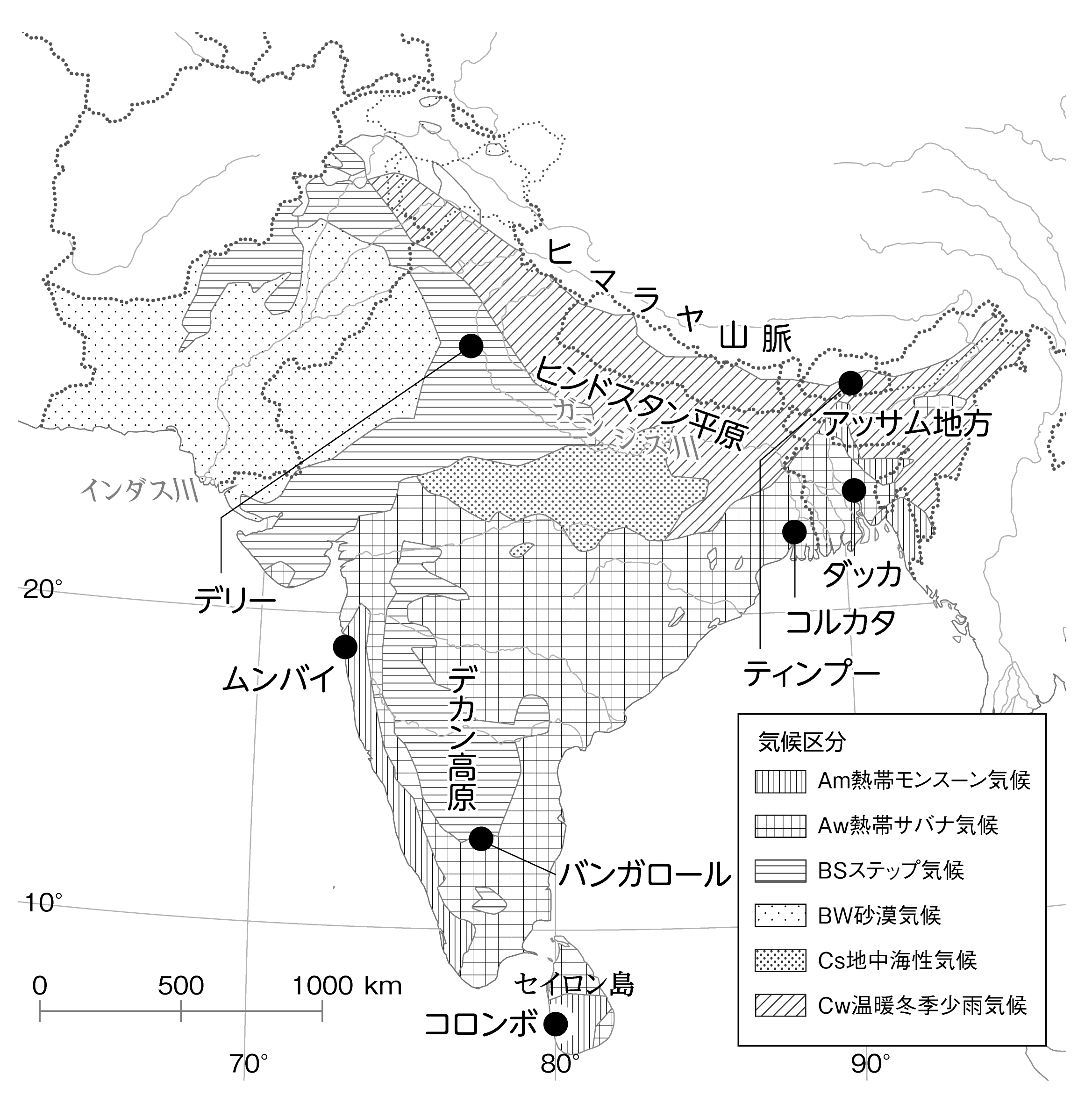 ◇：主に知識・技能をはかる設問（25点）　 ／ ◆：主に思考力・判断力・表現力をはかる設問（15点）　／★：主体的に学習に取り組む態度をはかる設問（10点）
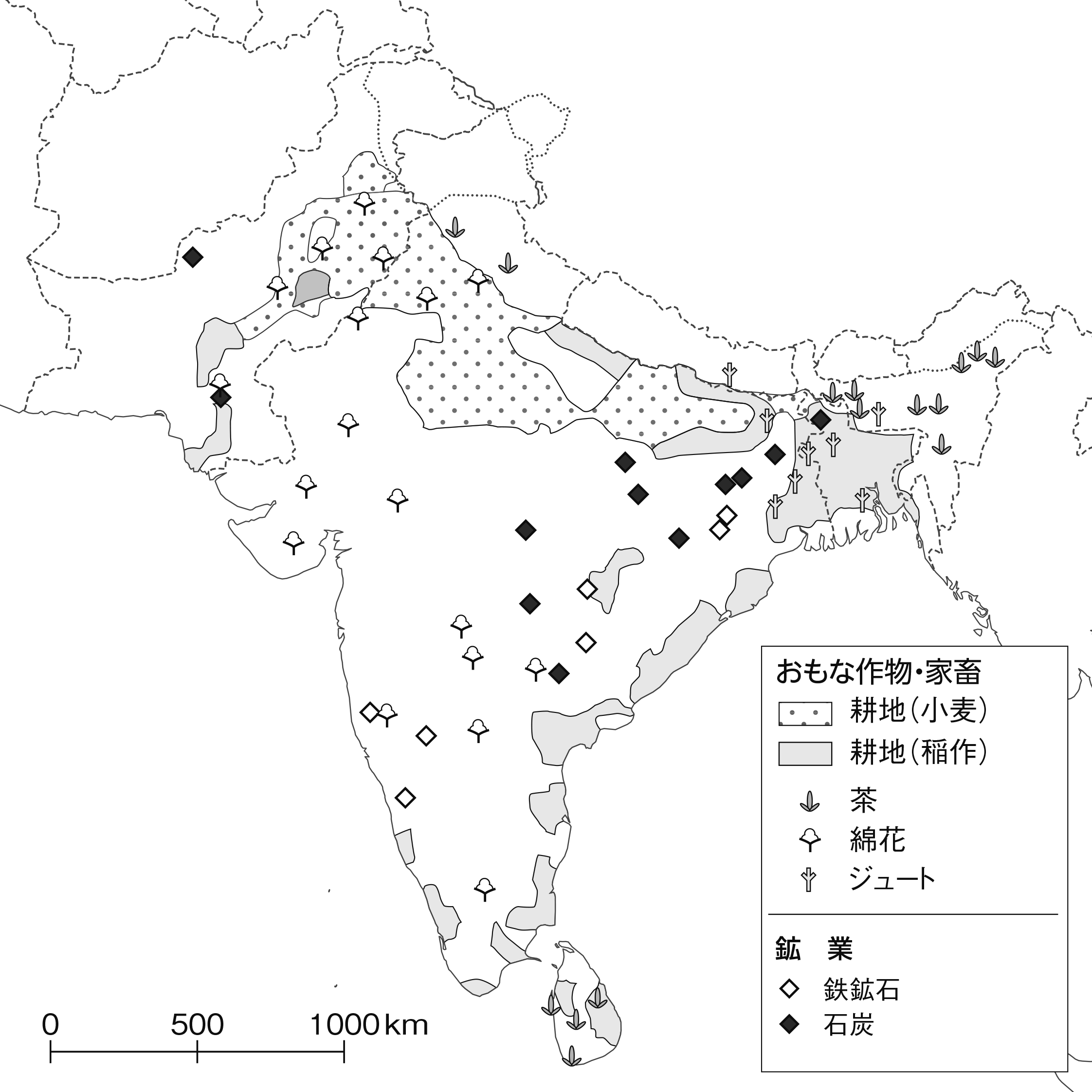 ◇Search & Write
インドの主食は何だろうか。調べてみよう。
◇Work１：南アジアの自然環境に関する情報を左の白地図に描きこんでみよう
 ❶熱帯（Ａｍ・Ａｗ）の地域を■（ピンク）で着色してみよう
 ❷乾燥帯（ＢＳ・ＢＷ）の地域を■（黄色）で着色してみよう
 ❸温帯（Ｃｓ・Ｃｗ）の地域を■（黄緑）で着色してみよう



◇Work２：南アジアの第一次産業に関する情報を右の白地図に描きこんでみよう
 ❶耕地（小麦）の範囲を■（黄色）で，耕地（稲作）の範囲を■（黄緑）で着色してみよう
 ❷茶の栽培が多い地域を○（緑）で，綿花の栽培が多い地域を○（茶色）で囲んでみよう
 ❸鉄鉱石が産出する場所を◆（青）で着色してみよう
◆Try：完成した２図から読み取れる内容として適当でない文章をすべて選んでみよう
（　  ）小麦の栽培はインダス川やガンジス川の河口付近の低平な土地でおこなわれている
（　  ）標高が小高く，半乾燥地域であるデカン高原では，綿花の栽培がおこなわれている
（　  ）ヒマラヤ山脈南麓に位置するアッサム地方やスリランカのあるセイロン島では茶の栽培が盛んである
（　  ）バングラデシュはガンジス川の河口にあたり，稲作やジュートの栽培が盛んである
（　  ）ヒマラヤ山脈南麓のネパールやブータンでは，鉄鉱石が多く産出する
（　  ）小麦の栽培や稲作は，大河のほとりの半乾燥地域から温帯地域にかけて，盛んにおこなわれている
★Divine Install
頭の中で何かしらの地理情報を
いずれかの地図に追加してみよう。
その情報が加わった状態だと，
どのような情報が新たに浮かび
上がるだろうか。考え，自由に
記入してみよう。